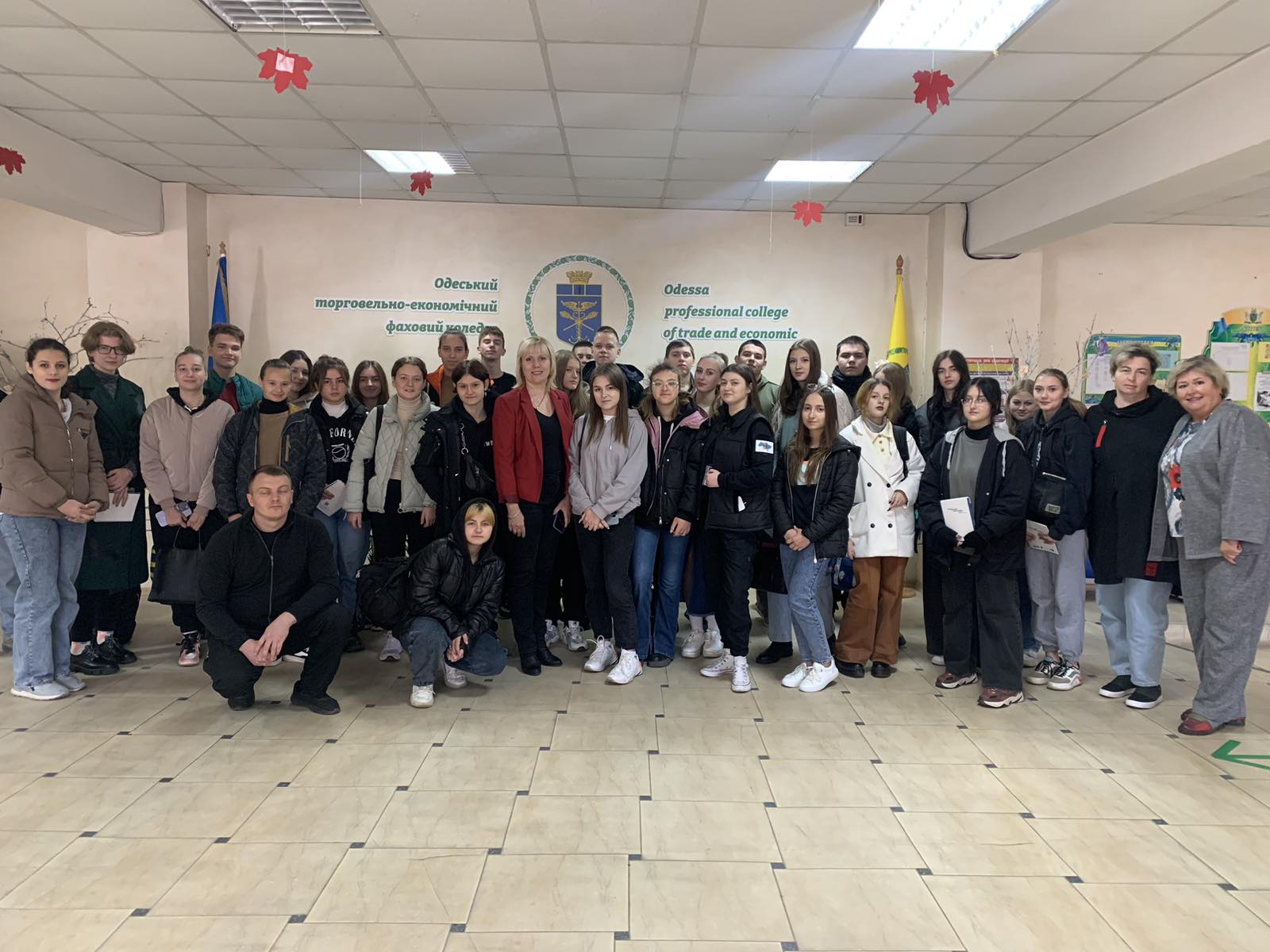 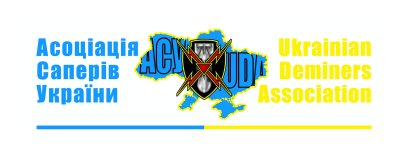 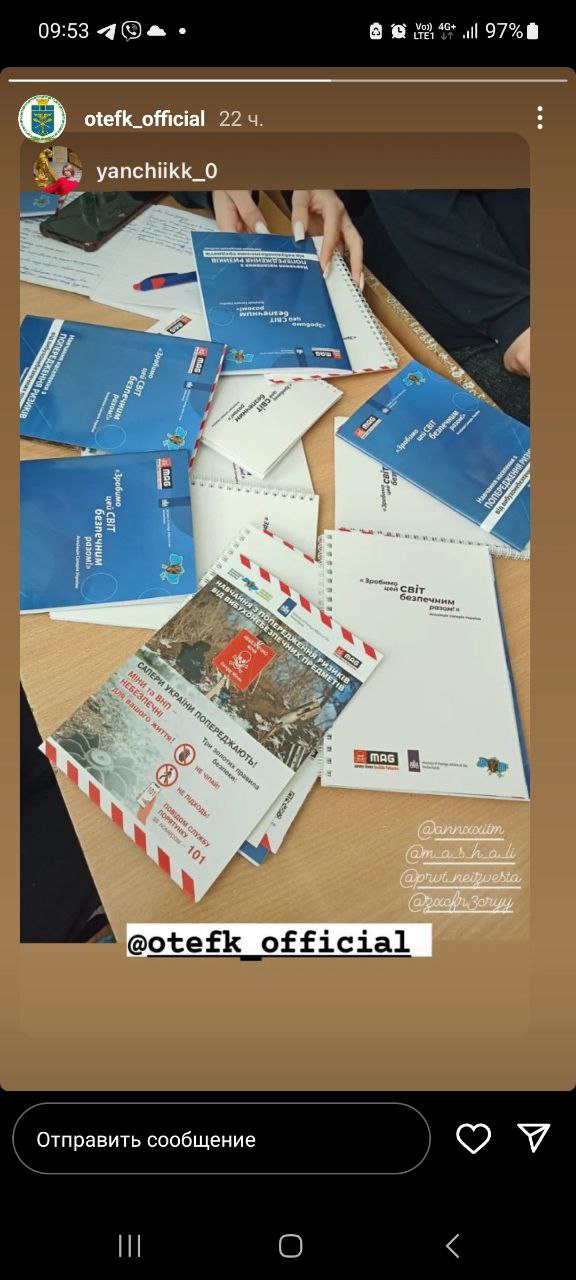 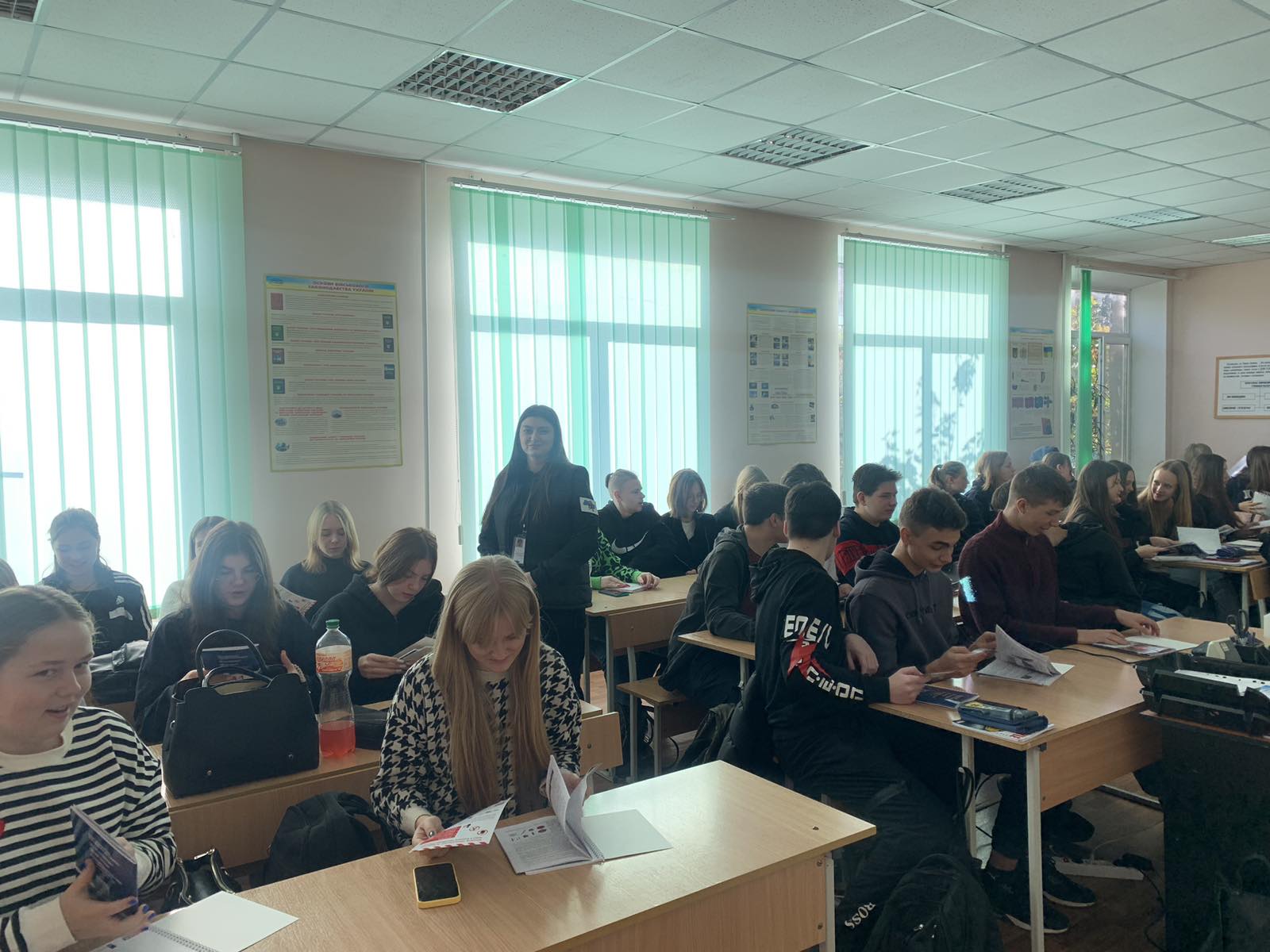 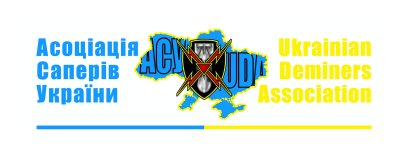 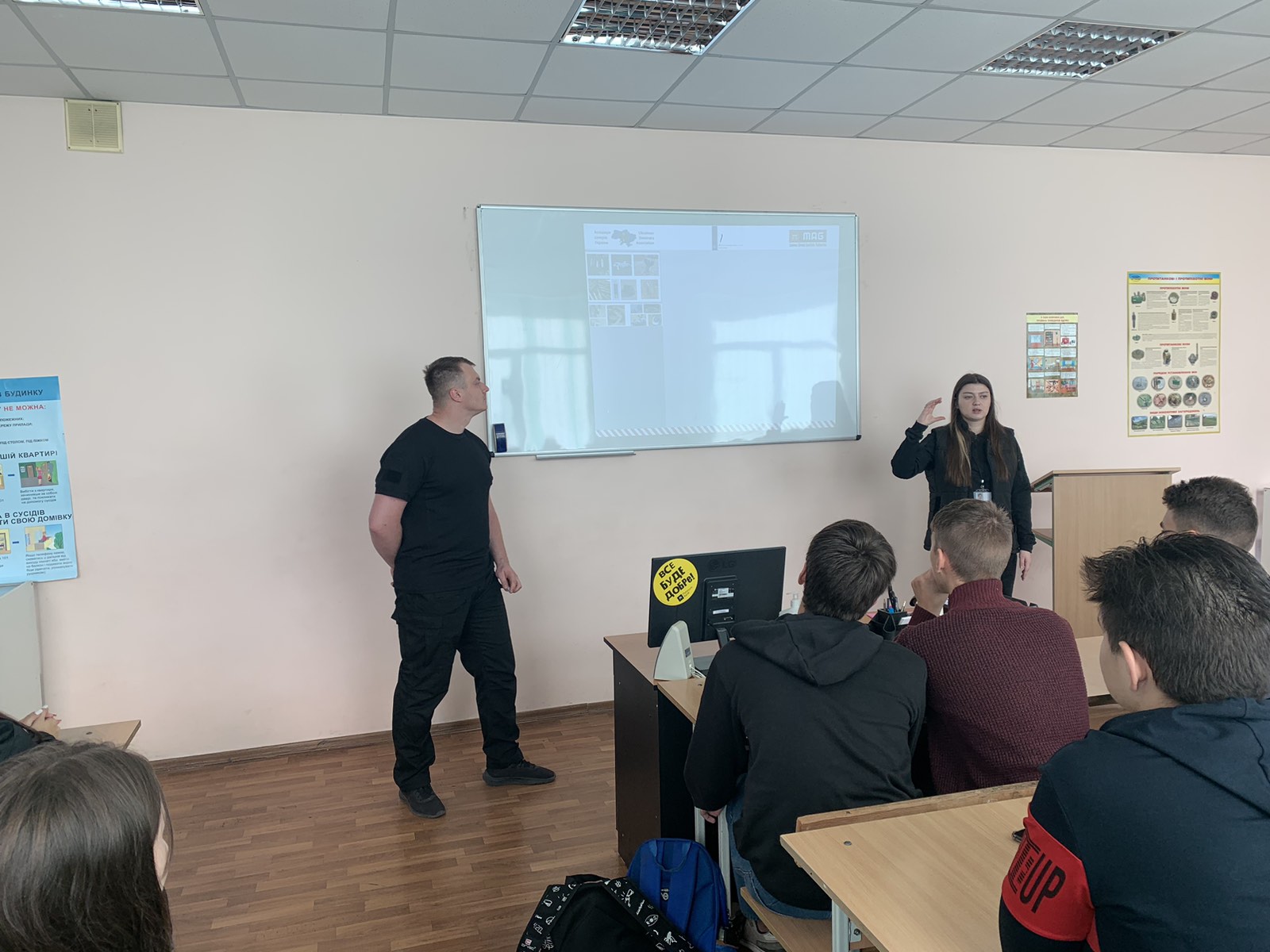 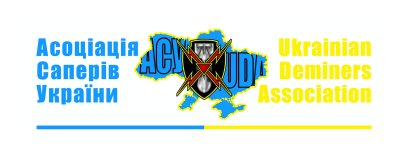 4
Click to add Title
1
Click to add Title
2
Click to add Title
3
5
Click to add Title
Click to add Title
Slide title
http://powerpointbase.com  – это самый крупный портал бесплатных шаблонов презентаций PowerPoint.

http://powerpointbase.com/premium/ - Premium шаблоны презентаций PowerPoint

http://powerpointbase.com/wordtemplates/ - шаблоны Word для создания эффектных раздаточных материалов

http://powerpointbase.com/diagrams/ - шаблоны диаграмм и графиков для большей визуализации в презентациях

http://powerpointbase.com/certificates/ - шаблоны сертификатов, дипломов, грамот

А также видео-уроки, статьи и многое другое…
НАШИ СТРАНИЦЫ В СОЦИАЛЬНЫХ СЕТЯХ:
https://www.facebook.com/powerpointfree/
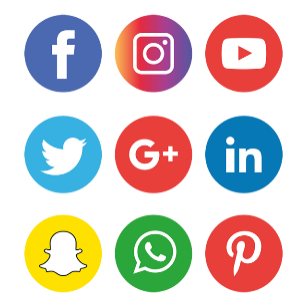 https://vk.com/club79040830
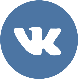 https://t.me/powerpointhub
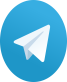 https://www.youtube.com/channel/UC3Kc-8AJVMloXo2YQbmAOqA
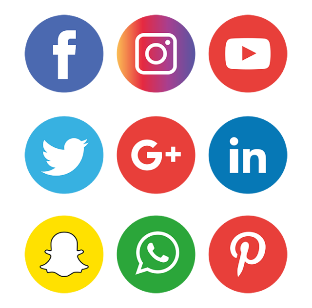 НАШИ УСЛУГИ:
Разработка (оформление) презентации «под ключ»
Разработка авторского шаблона презентации
Оформление раздаточных материалов
Разработка фирменного стиля
Детальнее: http://powerpointbase.com/offer.html
КОНТАКТЫ: powerpointbase@gmail.com